My favourite magazine
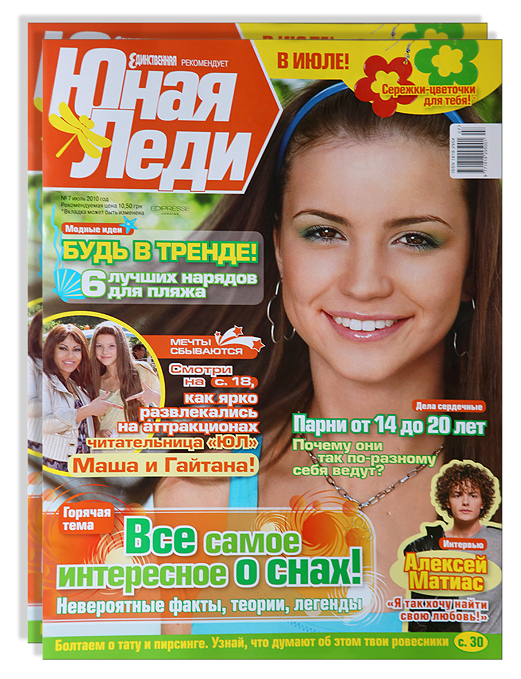 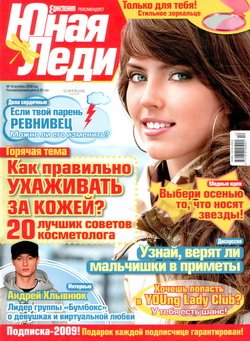 My favourite magazine is “Young Lady”.
It is very popular teenage magazine. 









I read it every day and every time  because it have a lot of                useful information.
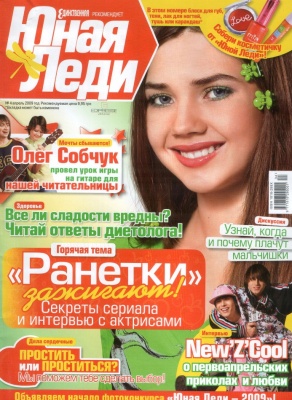 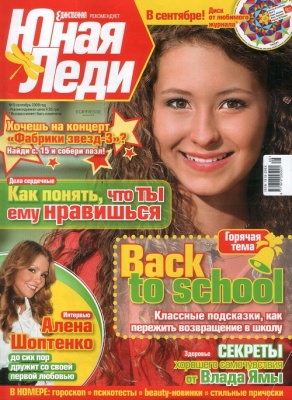 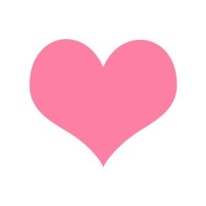 On first page it contain contents.        






                                     
                                            

             It very necessary for me     
                                    because I can find helpful tips at once.
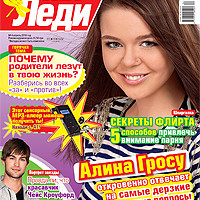 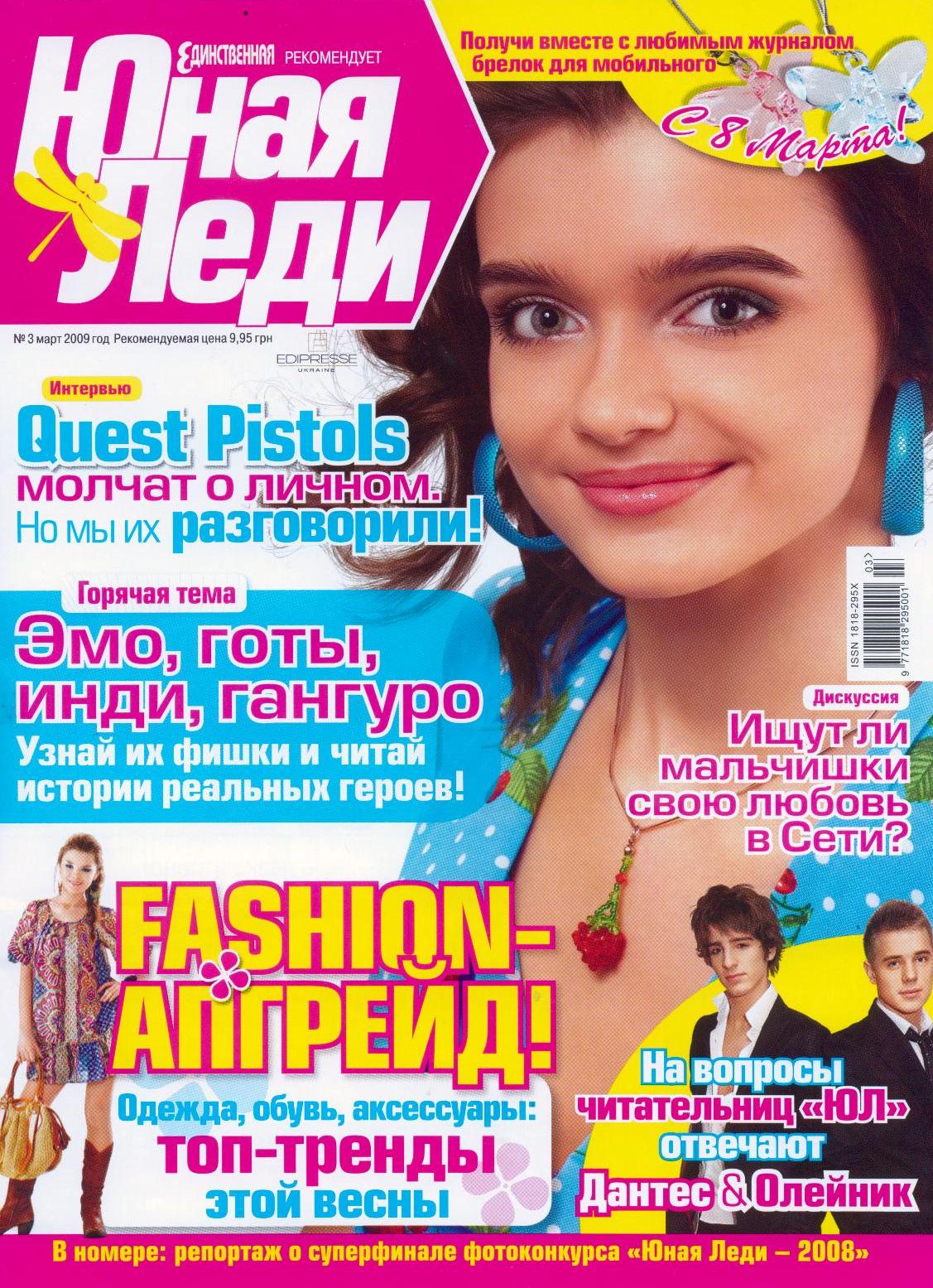 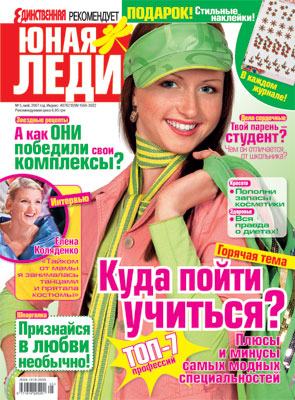 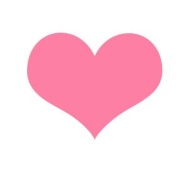 In every issue I can find something new and different.   
There are fashion advices, interviews with well-known actors, singers, sportsmens, designers.         
      



 





There is always a good piece of advice!
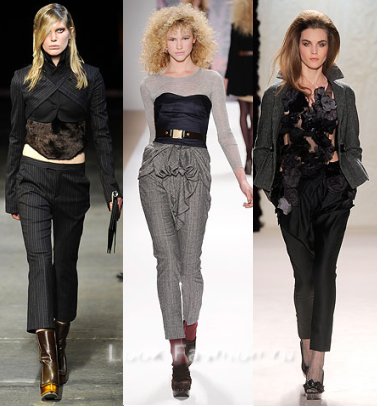 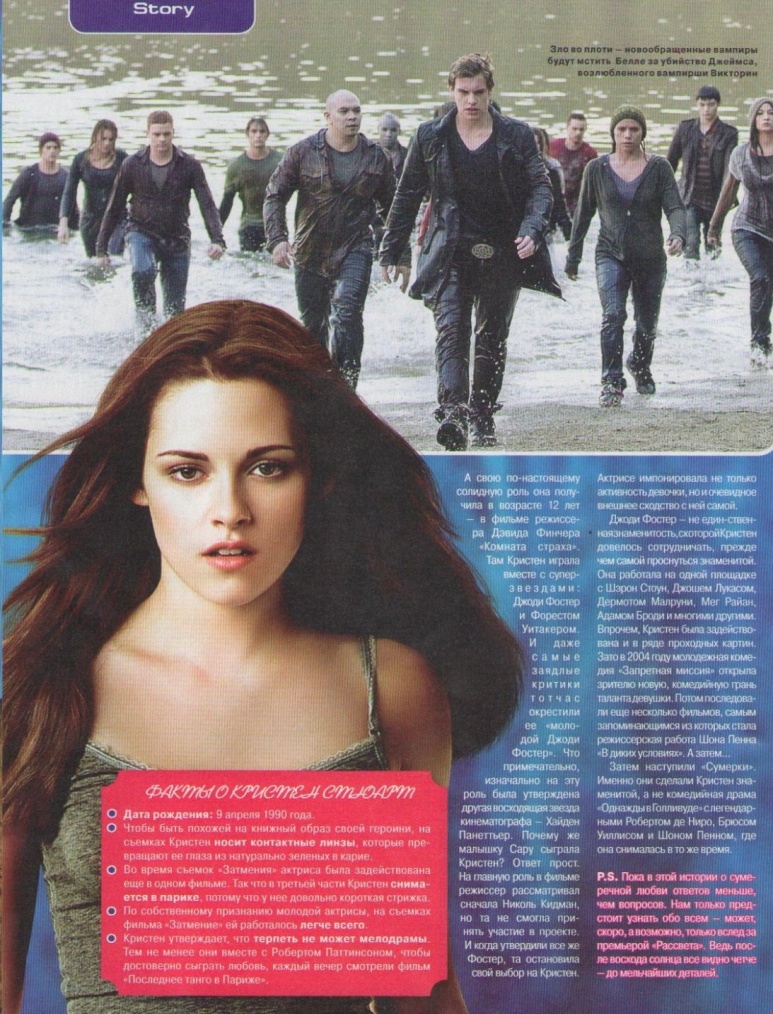 Also this magazine have very interesting tests and truethful horoscopes.










Thanks to it, I can now what have to happen with me!
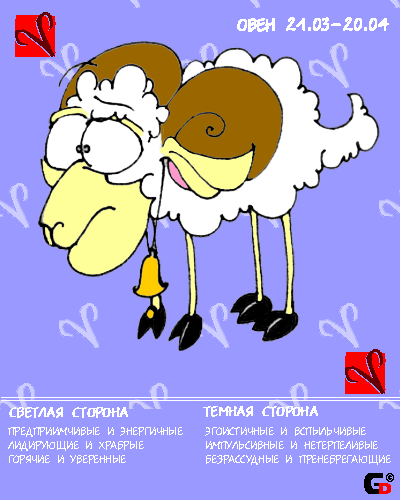 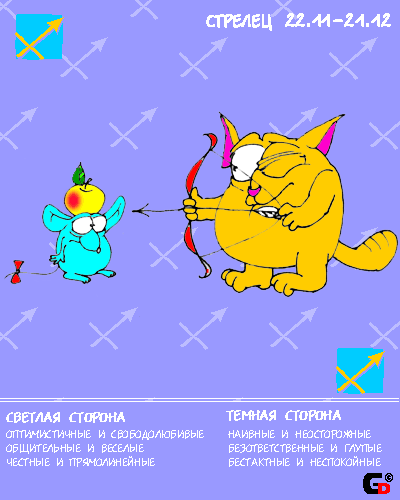 All columns in this magazine are very interesting, but
my favourite is cuisine. I  like to cook very much and I often use advices from it.
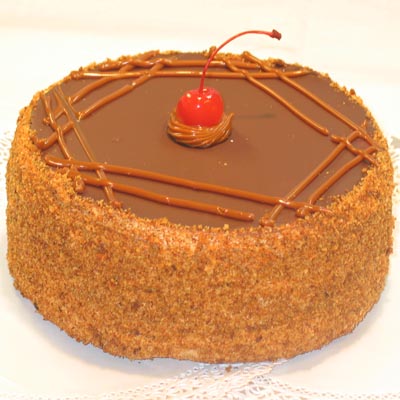 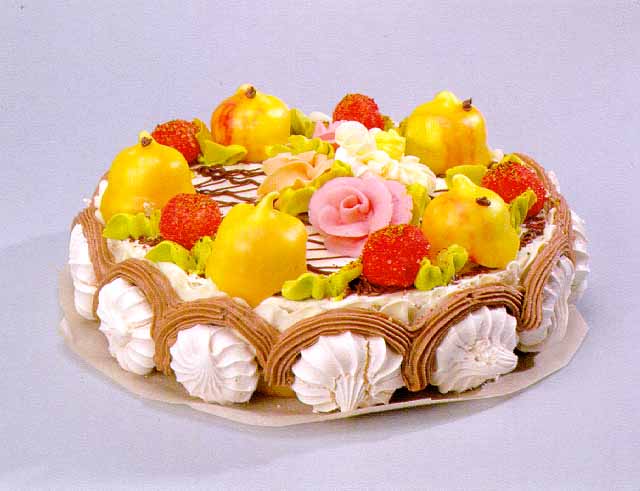 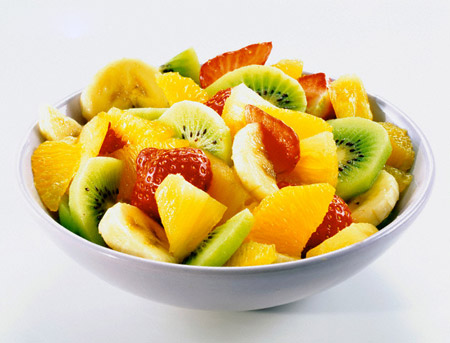 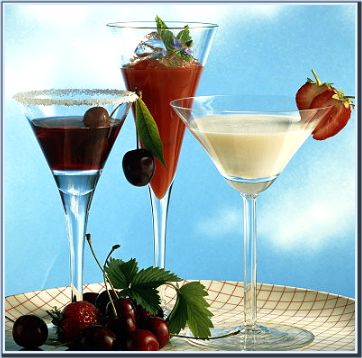 On the last page there are words of popular song.











                    I lIke this coulmn very mach too!
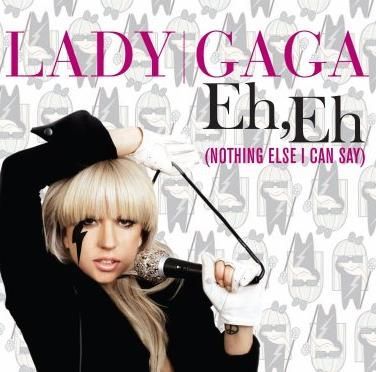 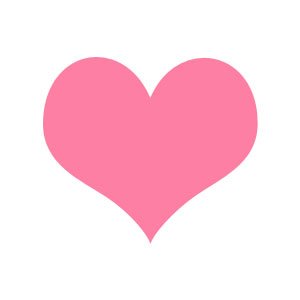 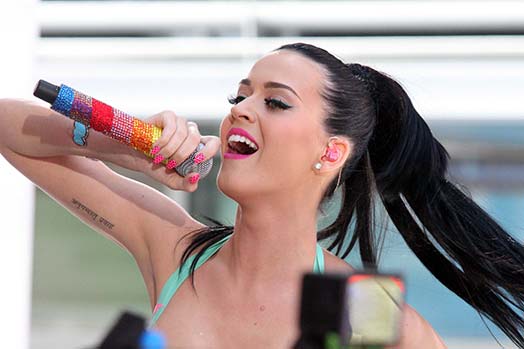 I like this magazine very mach and recommend  to read it!
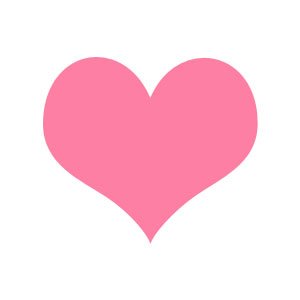